Santa Ana CollegeHealth and Wellness Center
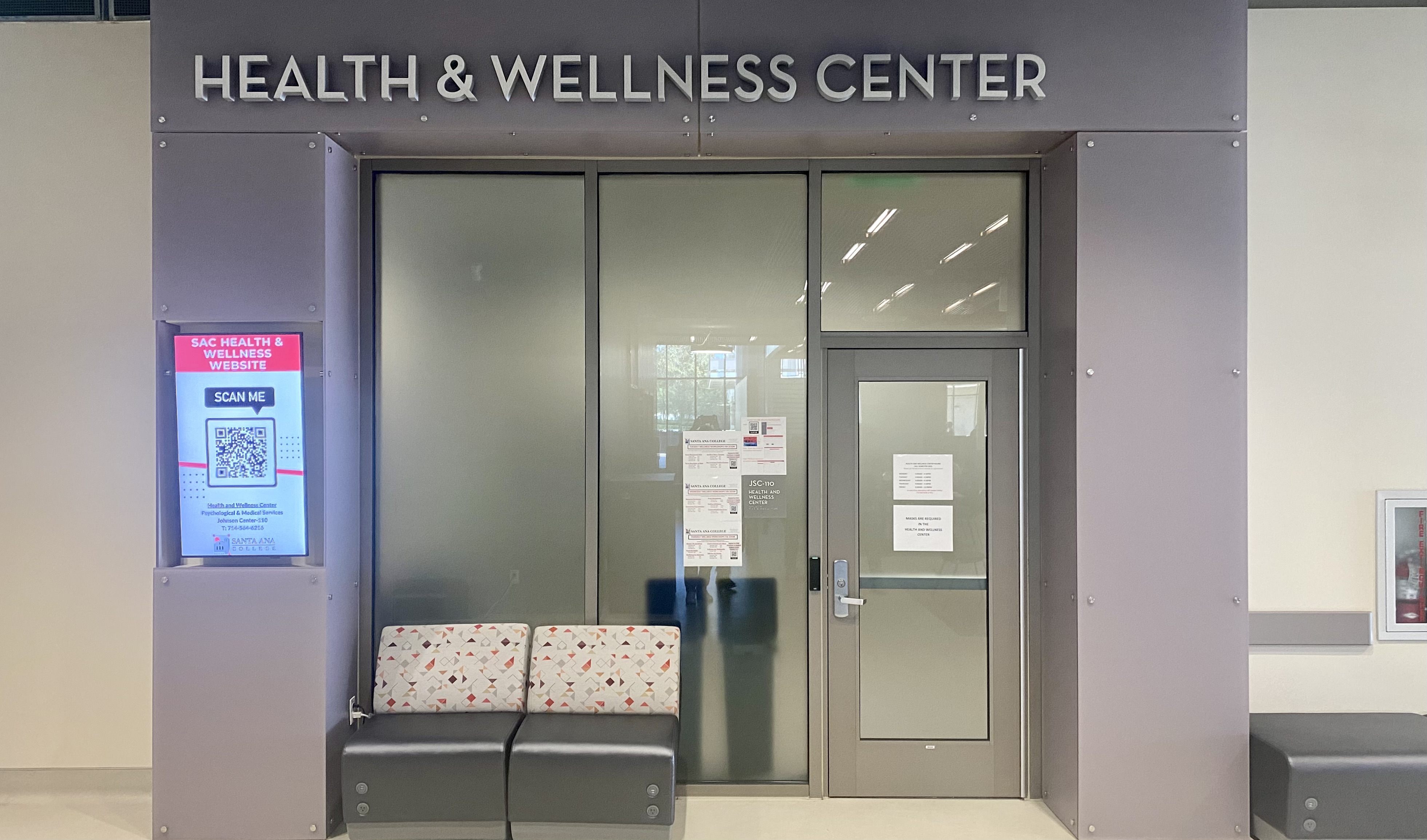 Johnson Student Center - 110

Fall 2023 Office Hours
Monday – Thursday: 9am-4:30pm
Friday: 9am-11:30am

Phone: (714) 564 6216

Email: sachealth_center@sac.edu
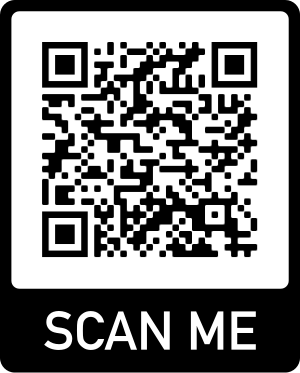 Physical Health
Licensed staff - RN’s and a Physician
Free MD visits (in person and virtual)
Birth Control Services (male/female)
FamilyPact services for eligible students
Small Fees
Limited medications 
Lab blood/urine testing 
Immunizations
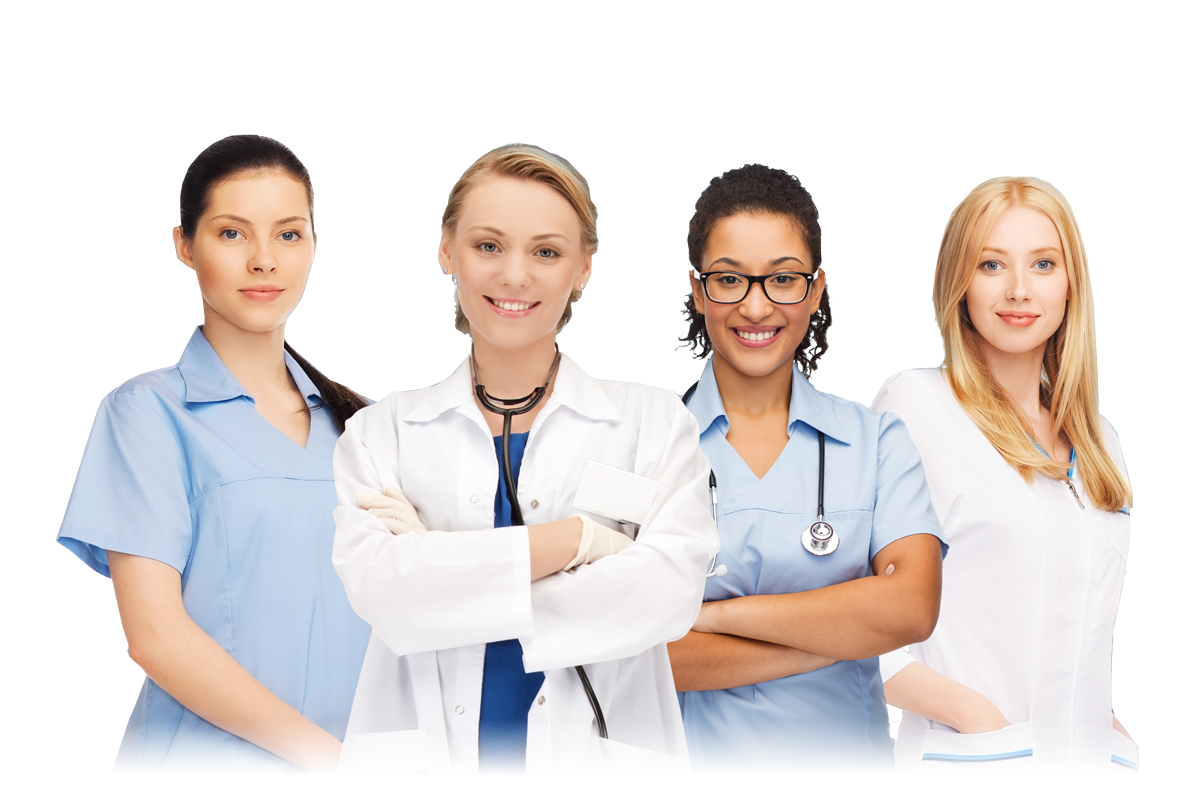 Psychological  Health
Individual therapy
In-person or virtual

Psychoeducation workshops
Register on our webpage 

No additional cost
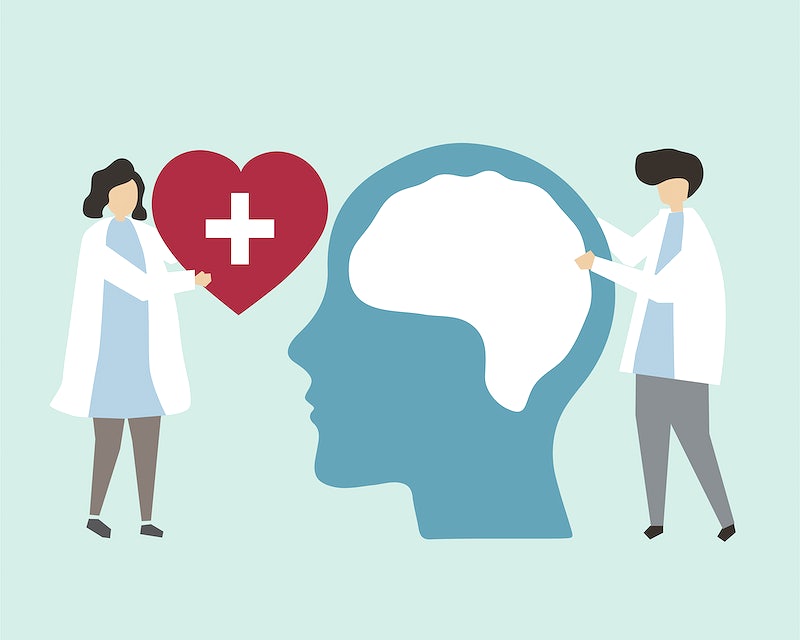 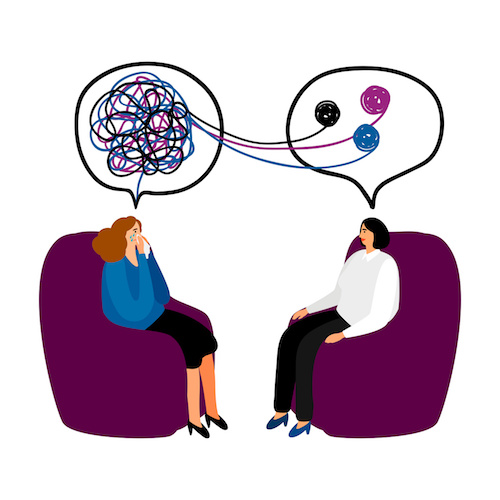 Confidentiality
Everything shared with Psychologists is CONFIDENTIAL 

Exceptions
Thoughts of harming self
Thoughts of harming others
Concerns about:
Child abuse, under age 18
Elder abuse, age 65 or older
Dependent adult abuse
If records are subpoenaed by the courts
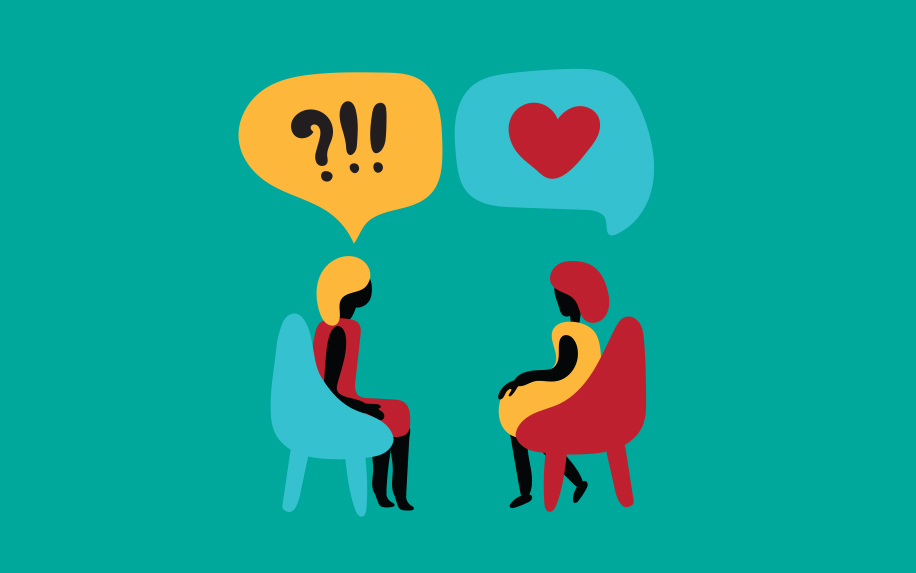 Off-Campus Resources
IN AN EMERGENCY: After hours or on weekends, you can:
Call the Suicide & Crisis Lifeline at 988
 1-800-273-TALK (8255)
2) Text the Crisis Text Line: Text COURAGE to 741-741.


If you are in need of emotional support, call or text the NAMI WarmLine:
The OC WarmLine servicing Orange County, CA resident only.
Call or text: (714) 991-6412 Toll Free 877-910-9276
Thank YouQuestions?